Población en el SPF

Sistematización de información semanal

Área de Registro y Bases de Datos 
PROCUVIN


Octubre 2014
Introducción
La información contenida en el presente reporte es producto de la sistematización de los partes semanales enviados por el Servicio Penitenciario Federal (SPF) a PROCUVIN. 

La Procuraduría posee la facultad de requerir información a las distintas agencias penales a fin de conocer y caracterizar el universo sobre el que interviene.

El área de Registro y Bases de Datos recibe esta información como insumo estadístico descriptivo, pero también como herramienta de análisis del sistema carcelario.
Objetivos
Se espera que estos reportes colaboren en la difusión de la información recibida de primera mano por el SPF y sirvan de herramienta de análisis para la Procuraduría. 

Objetivos específicos:

Difundir la evolución de la población penitenciaria.

Conocer su composición de acuerdo a variables socio-demográficas y relativas a la progresión de la pena.

Observar cómo se plasman algunos criterios judiciales sobre la población encarcelada. 

Focalizar en características específicas de colectivos vulnerables (mujeres-jóvenes adultos).
Metodología
La información contenida en estos reportes toma como fuente los partes semanales enviados por el SPF a PROCUVIN y es sistematizada y procesada por el Área de Registro y Bases de Datos.

El parte tomado para elaborar el informe siempre se corresponde al de la última semana de cada mes. Esta decisión se sustenta en representar el último dato del período independientemente de sus movimientos previos, siempre considerando que la población alojada es un dato variable. 

Cabe aclarar que los partes enviados por el SPF son elaborados por su área de estadísticas en base a la información que le remite cada unidad penitenciaria, como consecuencia de ello, se asume que pueden existir omisiones.

Por otra parte, se aclara que los números presentados corresponden a personas alojadas en unidades del SPF. Esto no constituye el universo total de los presos federales, debido a que el SPF no incluye en su reporte la información referida a detenidos bajo jurisdicción federal y nacional alojados en cárceles provinciales (por ej: Mendoza, Córdoba, Santa Fe, etc.) o institutos de menores y/o otros dispositivos tales como escuadrones de gendarmería que alojan detenidos, etc. 

A los fines de ampliar la información respecto de este universo de detenidos, es que se comenzó a solicitar a los Fiscales de los principales distritos que alojan detenidos federales que provean información respecto de la cantidad de personas alojadas en dependencias provinciales. Ello se analizará en la segunda parte de este reporte.
Información Octubre 2014
Personas privadas de libertad en establecimientos del SPF.
Personas privadas de libertad dependientes de la justicia federal o nacional en establecimientos provinciales.
Indicadores críticos
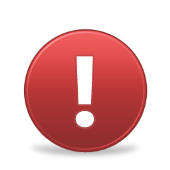 Octubre muestra los valores más altos en relación a la cantidad de personas encarceladas bajo la órbita del Servicio Penitenciario Federal.

Las personas encarceladas preventivamente también muestran un número inédito alcanzando casi el 62% de la población total.

La justicia Federal alcanza su mayor número de personas encarceladas preventivamente alcanzando al 75% del total.

Los tres Complejos penitenciarios de AMBA -que concentran el 52% de la población penal- muestran indicadores de sobrepoblación, vulnerándose derechos básicos que hacen a las condiciones materiales de detención.
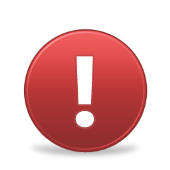 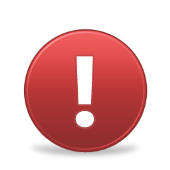 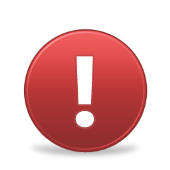 I. Personas privadas de libertad en establecimientos del SPF.
Evolución mensual de la población del SPF
Población penal al 31/10/2014: 10.485 personas
Personas alojadas en el SPF a partir de los reportes recibidos por PROCUVIN
Expresada en números absolutos
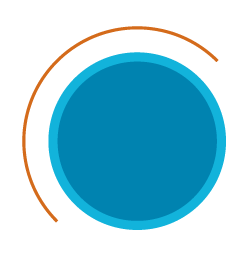 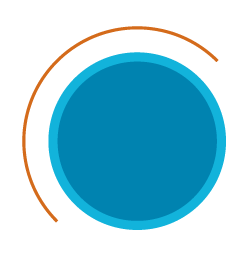 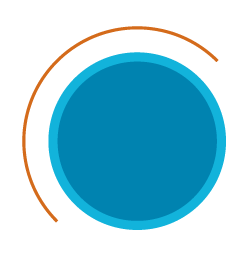 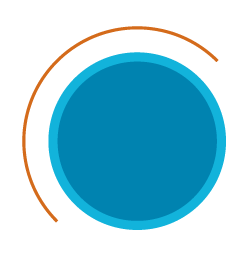 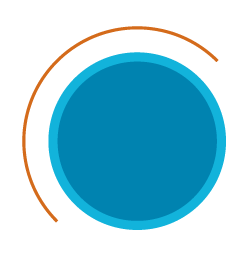 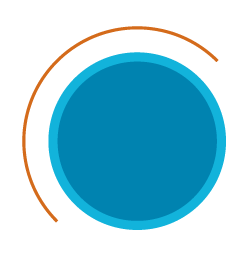 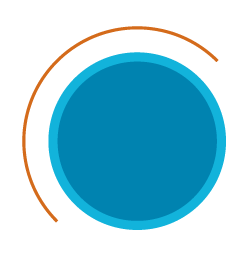 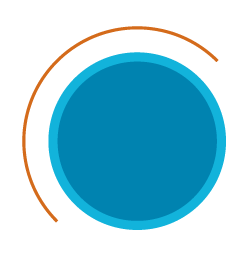 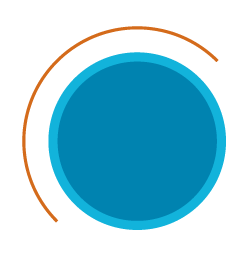 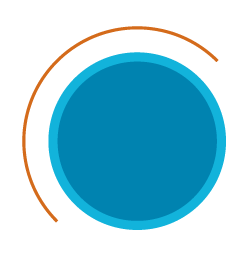 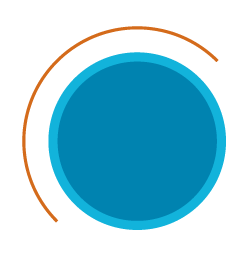 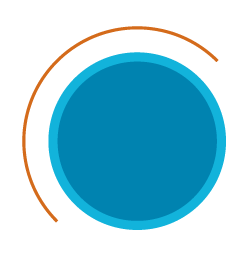 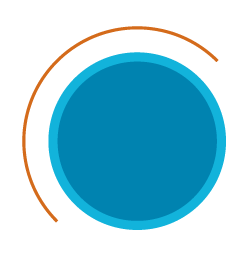 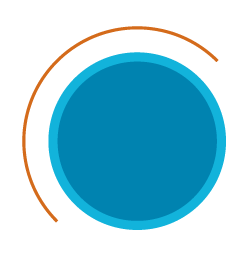 + 391
Se inicia recepción de partes semanales
El incremento es de 690 detenidos durante 2014
Fuente: Partes semanales enviados por el SPF. Octubre 2014
En el mes de octubre se registra el mayor incremento de población penal para el período. Solo en los últimos tres meses la población penal del SPF se incrementó en 391 personas, concentrando el 56% de todo el crecimiento de 2014.
Evolución mensual de la población del SPF
En octubre se alcanzan niveles inéditos de encarcelamiento dentro de los establecimientos del Servicio Penitenciario Federal, logrando un máximo histórico que supera las 10.000 personas. 

Esto se ha intensificado en el último trimestre con una suba de casi 400 personas. 

Con un crecimiento gradual y sostenido a la largo de 2014, el incremento en la población fue del orden del 7% en relación a diciembre de 2013.
Capacidad de alojamiento
Capacidad de alojamiento vs. Población total alojada en establecimientos del SPF
Capacidad
 de alojamiento
Población
Cada mes el SPF publica -junto con los datos de población penitenciaria- el cupo de sus
establecimientos denominado “capacidad real de alojamiento”. El SPF no define cuál es el estándar de metros por persona que utiliza, ni la metodología de cálculo.
Fuente: Partes semanales enviados por el SPF. Octubre 2014.
En octubre el SPF reporta una nueva variación de su capacidad real de alojamiento, esta vez mostrando un aumento de 35 plazas respecto al mes anterior. Lo que se advierte es que la disponibilidad de plazas se achica mes a mes y durante el año 2014 se redujo en más del 50% esta disponibilidad, pasando de 988 plazas disponibles a 429 en el último mes.
Síntesis general. Octubre 2014.
Población penal al 31/10/2014: 10.485 personas
Distribución según jurisdicción
Distribución según situación procesal
Encarcelados/as preventivamente 61,6%
Condenados/as 38,4%
Septiembre: 61,1%
Agosto: 60,7%
Julio: 59,9%
Junio: 60,5%
Mayo: 59,7%
Abril: 59,8%
Marzo. 58,8%
Febrero: 58,6%
Enero: 57,6%
Base: 10485 personas
Base: 10485 personas
Distribución según género
Distribución según tramo de edad
Base: 10485 personas
Base: 10485 personas
Fuente: Partes semanales enviados por el SPF. Octubre 2014.
Los valores correspondientes al presente mes se mantienen estables respecto a septiembre. Continua aumentando la población encarcelada preventivamente y se destaca que 6 de cada 10 de las personas privadas de su libertad en el SPF se encuentran a disposición de la Justicia Nacional.
Foco en situación procesal. Evolución
Evolución septiembre 2013 - octubre 2014
En porcentajes
Fuente: partes semanales enviados por el SPF
Evolución 2002-2012
En porcentajes
Fuente: SNEEP. Dirección de política criminal. Ministerio Justicia y DDHH
En el mes de octubre el porcentaje de personas encarceladas preventivamente llega al 61,6% respecto del total de detenidos/as. Observando los datos para 2014, el incremento de la población en esta situación indica una tendencia claramente ascendente.
Jurisdicción según situación procesal
Situación procesal según jurisdicción. Octubre 2014
En porcentajes
+13,7% respecto del total general
Septiembre
55,9%
Septiembre
74,9%
Base: 10.485
Base: 5993
Base: 3809
Base: 683
La Justicia Federal supera en un 13,7% el conjunto de detenidos encarcelados preventivamente a nivel nacional
Fuente: Partes semanales enviados por el SPF. Octubre 2014
El fuero federal mantiene una elevada cantidad de personas encarceladas sin condena en los establecimientos del SPF. Para dicha jurisdicción, 7 de cada 10 personas están en esa situación, mientras que en el fuero nacional son 5 de cada 10.
Jurisdicción según situación procesal
Evolución mensual
Personas encarceladas preventivamente por jurisdicción. 
Enero-octubre 2014 
En porcentajes.
Fuente: Partes semanales enviados por el SPF
La Justicia Nacional muestra un leve incremento en la cantidad de personas encarceladas preventivamente respecto al mes anterior. Por su parte, las justicias provinciales muestra una tendencia decreciente en el porcentaje de personas que depende de su jurisdicción y se encuentran encarcelados de manera preventiva. En el Fuero Federal, se registra el conjunto más alto de personas encarceladas preventivamente en lo que va del año 2014.
Foco en situación procesal
Composición a Octubre 2014
Condenados/as 38,4%
Encarcelados preventivamente
61,6%
Septiembre: 44%
Septiembre: 24%
Agosto: 24%
Julio:   24%
Septiembre: 53%
Septiembre: 64%
Agosto: 64%
Julio:  64%
Base: 4025 condenados/as
Base: 6453 encarcelados/as preventivamente
Fuente: Partes semanales enviados por el SPF. Octubre 2014
Fuente: Partes semanales enviados por el SPF. Junio 2014
Entre los detenidos con condena sigue siendo ampliamente mayoritario el grupo que depende de la Justicia Nacional. El foco en los detenidos preventivamente muestra una distribución más homogénea entre las jurisdicciones nacionales y federales. Los valores se mantienen estables respecto del mes anterior.
Referencia geográfica
Resistencia
Prisión regional U.7
Jujuy
U.8
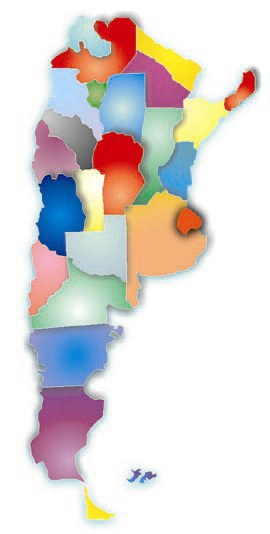 R. S. Peña:
Colonia penal  U.11
Jujuy
U.22
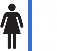 Formosa: U.10
Salta:
CF NOA III (hombres y mujeres) 
Instituto penitenciario U16
Cárcel Federal U23
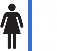 Misiones: Candelaria U.17
S Estero:
Instituto penal federal U.10
-Sta Rosa:
Colonia Penal U.4
Correccional mujeres U.13
El Servicio Penitenciario Federal (SPF) se compone de 28 cárceles y 10 alcaidías distribuidas en todo el territorio nacional.
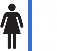 -Gral. Pico :
Correccional abierto U.25
-CABA:
CPFCABA
Pre egreso U18
Enfermedades infecciosas U.21
Unidad de tránsito U.28
-Neuquén: U.9
-Ezeiza:
CPF I y IV
Colonia Penal  U.19
CF Mujeres U.31
-Marcos Paz:
CPF II
CF Jov. Ad
-Gral. Roca:
Colonia penal U.5
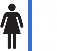 -Viedma:
Colonia penal  U.12
-Esquel: U14
-Rawson: U6
Se referencian geográficamente las unidades incluidas en los partes del SPF.
R. Gallegos: U15
A continuación se detalla la población alojada en cada unidad…
Población alojada por Unidad
Expresada en números absolutos
Población penal al 31/10/2014: 10.485 personas
19% del total
17% del total
15% del total
Ezeiza
Marcos Paz
Salta
CABA
Ezeiza
Sta. Rosa
Gral. Roca
Rawson
Resistencia
Jujuy
Neuquén
Formosa
R. S. Peña
Viedma
5% del total
Gral. Pico
Sta. Rosa
Ezeiza
S. Estero
Sta. Rosa
Esquel
R. Gallegos
Salta
Cande laria
Pre egreso.
CABA
Ezeiza
CABA
Jujuy
Salta
Marcos Paz
Fuente: Partes semanales enviados por el SPF. Octubre 2014.
Los complejos penitenciarios de AMBA siguen concentrando más de la mitad de la población alojada en dependencias del SPF.
Población alojada por Unidad
Evolución respecto al mes anterior
Agosto: 1984
Julio: 1949
Junio: 1964
Agosto: 447
Julio: 450
Junio: 492
Ezeiza
Marcos Paz
Salta
CABA
Ezeiza
Sta. Rosa
Gral. Roca
Rawson
Resistencia
Jujuy
Neuquén
Formosa
R. S. Peña
Viedma
Resolución del 7/05 habilita traslado de detenidos por crímenes de Lesa humanidad a la unidad 31 de mujeres.                          La composición actual  es de 89 mujeres y 84 “adultos mayores”, tal como los denomina el SPF en el parte.
Agosto: 562
Julio: 526
Junio: 551
Gral. Pico
Sta. Rosa
Ezeiza
S. Estero
Sta. Rosa
Esquel
Río
Gallegos
Salta
Alcaidía Judicial
Ezeiza
CABA
Jujuy
Salta
Candela-ria
Marcos Paz
Fuente: Partes semanales enviados por el SPF. Julio, Junio 2014
Fuente: Partes semanales enviados por el SPF.
Los Complejos Penitenciarios I (+45), II (+61) y CABA (+36) son los que mayor aumento muestran respecto al mes de septiembre. En conjunto suman 142 personas y explican el 77% de la suba de población penal en este último mes.
Establecimientos que concentran el incremento
Evolución de la población alojada en los tres principales complejos de AMBA que concentran al 52% de la población detenida en establecimientos del SPF
Capacidad: 2002
-19
CPF I
+140 personas durante 2014
Capacidad: 1504
-104
CPF II
+87 personas durante 2014
Capacidad: 1680
-60
CPF 
CABA
+120 personas durante 2014
En los Complejos reseñados el crecimiento de las personas alojadas en ellos fue constante durante 2014, en octubre se alcanzan los valores más altos del año. En todos se advierten situaciones de sobrepoblación, siendo 183 las personas que carecen de un lugar en estos establecimientos.
Foco en población femenina
Evolución de cantidad de detenidas. Octubre 2013 – Octubre 2014
Son 756 las mujeres alojadas en unidades del SPF.
Jurisdicción general vs.                    Jurisdicción detenidas
Situación procesal general  vs.                                            Situación procesal detenidas
Base: 746 mujeres
Fuente: Partes semanales enviados por el SPF. Octubre 2014
La población femenina constituye el 7,3% del total de la población del SPF. La mayor parte de ellas depende de la justicia federal. Casi 7 de cada 10 se encuentran encarceladas de manera preventiva, superando el promedio general de personas detenidas en esta condición.
Foco en población femenina
6 de cada 10 niños/as en cárceles tienen menos de un año de vida.
Al momento hay 17 mujeres embarazadas, 14 de ellas se encuentran en la Unidad 31 de Ezeiza y 3 en el CPF III de Salta (NOA). Las misma representan el 2% de la población penal femenina.
En total, las cárceles del SPF alojan a 46 mujeres con alguno/s de sus hijos. De ellas, 30 se encuentran en la Unidad 31 de Ezeiza y 16 en el CPF III de Salta (NOA). Las mismas representan el 6% del total de la población penal femenina.
Distribución etaria de los niños/as
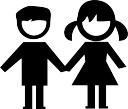 Base: 50 niños alojados en establecimientos del SPF
Fuente: Partes semanales enviados por el SPF. Octubre 2014
Población “Transgénero”
En octubre de 2014 se encuentran alojadas bajo esta denominación un total de 18 personas en el SPF, específicamente en el Módulo VI del Complejo Penitenciario Federal I de Ezeiza. 



Respecto del mes anterior, esa población disminuyó en 1 persona.



De este conjunto,  solo cuatro personas cuentan con condena firme.   
            


Todas las personas transgénero son mayores de 21 años.
Foco en jóvenes adultos
Evolución de cantidad de jóvenes encarcelados/as 
octubre 2013 – octubre 2014
Unidades en las que están alojados
Distribución según género
Base: 450 jóvenes adultos
Base: 450 jóvenes adultos
Fuente: Partes semanales enviados por el SPF. Julio 2014
Fuente: Partes semanales enviados por el SPF. Octubre 2014.
En relación con el mes anterior, en octubre se mantiene estable en los valores para esta población.
Foco en jóvenes adultos
Distribución según jurisdicción
Distribución según situación procesal
Fuente: Partes semanales enviados por el SPF. Octubre 2014.
Se registra que los jóvenes adultos son una de las poblaciones más expuestas a la encarcelación preventiva. Si bien hay ciertas fluctuaciones, los valores de los jóvenes encarcelados en esta condición tienden a mantenerse estables en términos generales, pudiéndose afirmar que desde octubre de 2013 a la fecha, 8 de cada 10 jóvenes se encuentran en prisión preventiva. Por otra parte, la gran mayoría de los jóvenes entre 18 a 21 años depende de la Justicia Nacional.
Síntesis General
Se observa una continuidad en el incremento de la población detenida en establecimientos federales de todo el país, superando las diez mil personas y sumando 185 personas respecto del mes anterior, alcanzando para octubre una cifra total de 10.485 presos/as, nivel sin precedentes en el SPF.  

Los indicadores vinculados a la situación procesal de los detenidos no han mostrado evoluciones favorables de un mes a otro. El 61,6% de los detenidos se encuentra encarcelado de forma preventiva y sigue constituyendo un aspecto crítico en relación a la administración de justicia por parte del fuero del cual dependen. 

La Justicia Federal es la que mayor cantidad de personas tiene en esta situación, 7 de cada 10 detenidos se encuentra en dicha situación bajo criterio preventivo. 

La cantidad de mujeres detenidas muestra estabilidad en comparación con registros previos, y suman a octubre 756 detenidas, 66% de las cuales se encuentran encarceladas preventivamente.    

Actualmente se encuentran 450 jóvenes detenidos en establecimientos del servicio penitenciario federal. De este grupo, el 82,4% depende de la Justicia Nacional. Respecto a su situación procesal, este colectivo exhibe una situación crítica, debido a que el 82,2% se encuentra encarcelado en forma preventiva.
II. Personas privadas de libertad dependientes de la justicia federal o nacional en establecimientos provinciales.
Introducción
Como se menciona al comienzo del documento, la información presentada en la primera parte corresponde a la situación de los/as detenidos/as que independientemente del fuero o jurisdicción de la cual se encuentran a disposición judicial, se alojan en establecimientos del SPF. 

Este universo no incluye a la totalidad de los presos federales, debido a que el SPF no contabiliza en sus reportes la información vinculada a detenidos bajo jurisdicción federal o nacional alojados en cárceles provinciales, institutos de menores, comisarías o escuadrones de gendarmería u otras fuerzas, ya sea provinciales o nacionales. 

A los fines de continuar indagando y conociendo las situaciones en las que se encuentran los detenidos a disposición de la justicia federal o nacional en dependencias distintas de las del SPF, se solicitó dicha información a los fiscales federales de distrito en las provincias que -de acuerdo a la última información publica disponible- registraban la mayor cantidad de detenidos/as federales en establecimientos provinciales.
Criterios metodológicos
De acuerdo a la última información disponible publicada por el Sistema Estadístico sobre Ejecución de la Pena (SNEEP) del Ministerio de Justicia y Derechos Humanos, para 2012 un total de 18 provincias del país alojaban en sus establecimientos a 1.412 personas detenidas por orden de la justicia federal y nacional.
1048
personas
Atendiendo que la suma de esta población  alojada en las provincias de Córdoba, Mendoza, Entre Ríos y Santa Fe alcanza al 74% de este universo, se consideró que sería suficiente -para establecer una muestra de aproximación significativa- solicitar información detallada a estas jurisdicciones respecto de las personas allí detenidas.

Esta incorporación al informe de población penal resulta relevante en la medida en que ilumina en mayor proporción el fenómeno del encarcelamiento producido por los órganos judiciales y federales en diferentes archipiélagos carcelarios del país.
Introducción
Procuvin ha inspeccionado establecimientos penales de las provincias de Santa Fé, Mendoza y Córdoba, junto con funcionarios de las fiscalías federales de cada una de estas jurisdicciones.


En todos los centros penales monitoreados se ha relevado gravísimas condiciones de detención.
II.1 Córdoba
Córdoba
En establecimientos del Servicio Penitenciario de Córdoba se encuentran  245 detenidos/as distribuidos en 8 dependencias de esta fuerza:
66,5%
77,8%
Fuente: Parte de población penitenciaria enviado por el SPC.
La mayor cantidad de detenidos/as en dependencias penitenciarias de la provincia, se encuentran alojados/as en el Complejo Carcelario N°1.
Córdoba
Distribución según género
Distribución según edad
Distribución según situación procesal
Base: 230 personas detenidas con causas federales o nacionales en dependencias penitenciarias de la provincia de Córdoba
Entre las personas detenidas en dependencias del Servicio Penitenciario de la Provincia de Córdoba dependientes de tribunales federales, el 4% son mujeres, y en este último mes no se reportan personas menores de 21 años.
II.2 Mendoza
Mendoza
En octubre de 2014, un total de 653 personas que dependen de la justicia federal se encontraban alojadas en establecimientos de la provincia de Mendoza.   

La información remitida incluye personas alojadas en dependencias penitenciarias, alcaidías y bajo arresto domiciliario.
Base: 653 detenidos/as federales en establecimientos provinciales de Mendoza.
8 de cada 10 personas se encuentran en instituciones penales provinciales.
2 de cada 10 cumplen los arrestos bajo modalidad domiciliaria.
Mendoza | Dependencias penitenciarias
Los 488 detenidos en establecimientos del Servicio Penitenciario de la provincia de Mendoza a disposición de la justicia federal se encuentran distribuidos en 6 dependencias penitenciarias provinciales y un número no especificado de alcaidías provinciales.
68,4%
82,4%
El 68,4% de detenidos/as en dependencias penitenciarias de la provincia se encuentran alojados/as en los complejos San Felipe (II) y Boulogne Sur Mer (I). Si se suman los alojados en el Complejo IV de San Rafael se destaca que los tres establecimientos concentran el 82,4% del total del universo.
Mendoza | Dependencias penitenciarias
Distribución según género
Distribución según edad
Distribución según situación procesal
Base: 488 personas detenidas con causas federales o nacionales en dependencias penitenciarias de la provincia de Mendoza.
Entre las personas detenidas a disposición de tribunales federales 9 de cada 10 son hombres, y casi en su totalidad son mayores de edad. En cuanto a la situación procesal, 8 de cada 10 personas están encarceladas de manera preventiva.
Mendoza | Arresto domiciliario
Distribución según género
Distribución según edad
Distribución según situación procesal
Base: 165 personas detenidas con causas federales con prisión domiciliaria en la provincia de Mendoza.
6 de cada 10 personas con prisión domiciliaria son mujeres. El 86% de la población bajo arresto domiciliario se encuentra sin condena firme. Estos valores se encuentran estables respecto del mes anterior.
II.3 Entre Ríos (*)
* No se cuenta con información actualizada de la Pcia. De Entre Ríos por lo que se mantienen los últimos datos recibidos en el mes de agosto.
Entre Ríos (*)
En el mes de agosto sumaron 228 las personas alojadas con causas federales o nacionales en diversas dependencias penitenciarias de la provincia.
53,9%
* No se cuenta con información actualizada de la Provincia de Entre Ríos por lo que se publican los últimos datos recibidos en el mes de agosto
La unidad penal de la ciudad de Paraná es la que mayor cantidad de detenidos federales aloja, aunque el universo poblacional se encuentra más distribuido que en otras provincias analizadas.
Entre Ríos (*)
Distribución según género
Distribución según edad
Distribución según situación procesal
* No se cuenta con información actualizada de la Provincia de Entre Ríos por lo que se mantienen los últimos datos recibidos en el mes de agosto.
Base: 228 detenidos/as con causas federales o nacionales en dependencias penitenciarias de la provincia de Entre Ríos.
El 95% de los detenidos/as lo están por causas vinculadas a trafico o tenencia de estupefacientes. 8 de cada 10 están encerrados preventivamente. La proporción de mujeres por orden federal en esta provincia duplica el nivel de mujeres en el SPF.
II.4 Santa Fé
Santa Fé
En octubre de 2014, un total de 267 personas a disposición de la justicia federal se encuentran detenidas en establecimientos de la provincia.   

Quienes se encuentran privados de la libertad en establecimientos de la provincia lo están tanto en cárceles del Servicio Penitenciario de Santa Fé (SPSF) como en dependencias policiales.
Todos los detenidos están a cargo de autoridades pertenecientes a la jurisdicción federal
Base: 267 personas detenidas con causas federales en establecimientos provinciales de Santa Fe.
6 de cada 10 detenidos federales lo están en dependencias policiales, esto es, comisarías u otro tipo de establecimientos que no aptos para alojar detenidos por tiempo prolongado.
Santa Fé | Dependencias penitenciarias
Los 103 detenidos en establecimientos del SPSF se encuentran distribuidos en 7 dependencias de esta fuerza.
64,1%
78,6%
Septiembre 4,1%
La mayor cantidad de detenidos/as en dependencias penitenciarias de la provincia, se encuentran alojados/as en la Unidad 2 de Santa Fe. Entre las unidades 1, 2 y 4 se aloja al 78,6% de la población penal.
Santa Fé | Dependencias penitenciarias
Distribución según género
Distribución según edad
Distribución según situación procesal
Base: 103 personas detenidas con causas federales en dependencias penitenciarias de la provincia de Santa Fe.
Las personas detenidas en dependencias del Servicio Penitenciario de la Provincia de Santa Fe (17%), cuentan según género con una mayor proporción de mujeres en relación a las alojadas en el SPF (7%). A su vez, aquí disminuye el porcentaje de personas encarceladas preventivamente.
Santa Fé | Dependencias policiales
La policía de la provincia de Santa Fe organiza sus dependencias en unidades regionales. A fin de hacer más sencilla la presentación de la información se grafica la distribución según las Unidades regionales.
61%
Los detenidos/as en delegaciones policiales se concentran principalmente en dependencias ubicadas en las ciudades de Santa Fé y Rosario.
Santa Fé | Dependencias policiales
Distribución según género
Distribución según edad
Distribución según situación procesal
Base: 136 detenidos en dependencias policiales de la Pcia. De  Sta. Fe
Base: 164 personas detenidas con causas federales o nacionales en dependencias policiales de la provincia de Santa Fe.
Aumenta la población de jóvenes detenidos en dependencias policiales, en comparación con quienes se encuentran alojados en establecimientos penitenciarios. A su vez, sube el porcentaje de encarcelados preventivamente en comparación con dicha población.
Síntesis de Resultados
Síntesis de resultados
Total detenidos federales y nacionales 
(en SPF + Córdoba / Santa Fe / Entre Ríos / Mendoza) 

11.180 (*)
(*) Córdoba, Entre Ríos, Santa Fé y Mendoza, estimado en el 74% del total de presos federales o nacionales fuera de la órbita del SPF. Se excluye del cálculo los 683 presos provinciales alojados en el SPF.
Síntesis de resultados
* No se cuenta con información actualizada de la Provincia de Entre Ríos por lo que se mantienen los últimos datos recibidos en el mes de agosto.
En lo que respecta a la evolución mensual, Mendoza y Santa Fe siguen incrementando el alojamiento de detenidos federales en sus establecimientos penitenciarios aunque el crecimiento es menor al mes anterior. 

Córdoba mantiene una tendencia descendente.
Muchas gracias